„Różnica między ludźmi, którzy realizują swoje marzenia a całą resztą świata nie polega na zasobności portfela. Chodzi o to, że jedni przez całe życie śnią o przygodach a inni,          a inni pewnego dnia podnoszą wzrok znad książki, wstają         z fotela i wyruszają na spotkanie swoich marzeń”.            (W. Cejrowski)
Mapa marzeń
Pracodawcy pomorza 30.01.2019
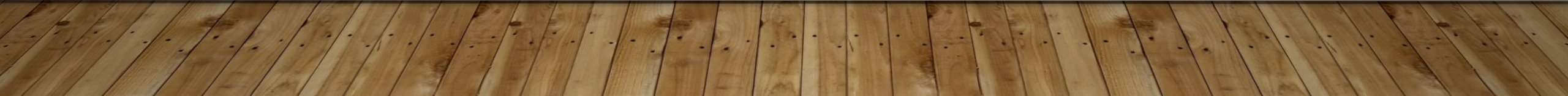 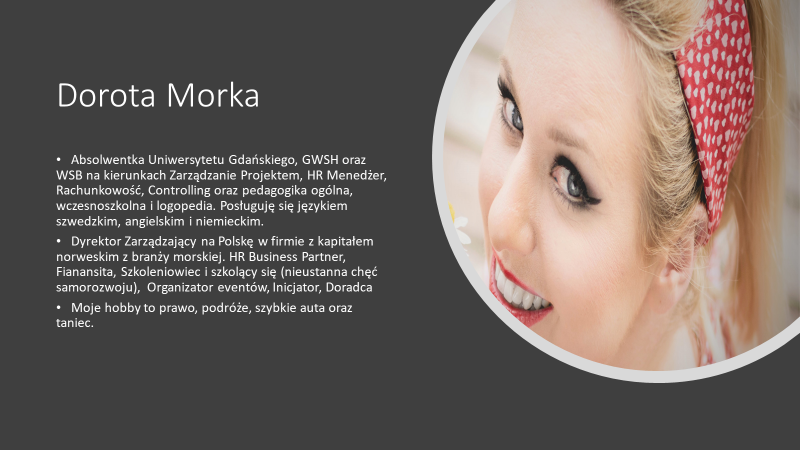 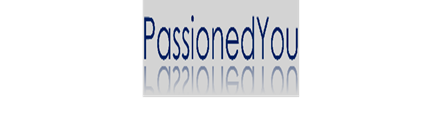 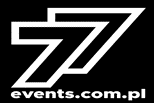 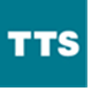 wstęp
Mapa marzeń ma różne nazwy. Została prawdopodobnie wymyślona przez astrologa Buzza Meyersa jako Mapa Skarbów i wykonywana jest zazwyczaj techniką kolażu polegającą na wyklejaniu obrazu kolorowymi wycinkami z gazet. Jest to skuteczne narzędzie oddziaływania na podświadomość poprzez tworzenie obrazów tego, czego pragniemy. Ma przedstawiać nasze plany i marzenia, które oglądane codziennie w formie graficznej działają jak afirmacja i przyciągają realizację tego, co chcielibyśmy w życiu posiadać lub osiągnąć.
Siatka feng shui
Obróć o 90º
Ku marzeniom
Istotne punkty, 2 mapy
Prawa strona – prawa ręka (lewa półkula),  lewa strona - lewa ręka (prawa półkula)
Ciało (lewa półkula – mowa, pisanie, liczenie, logika) vs dusza (prawa półkula – intuicja, wyobraźnia, kreatywność)
https://www.newsweek.pl/wiedza/nauka/zagadka-leworecznosci/7d9htrx
Rysunki, hasła
JA w centrum 
https://www.kobieta.pl/artykul/jak-rozszyfrowac-rysunki-dziecka
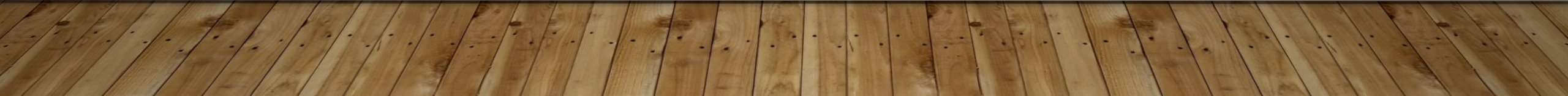 PODSUMOWANIE
Interpretacja
Cykl spotkań w nowiu
Feedback 

DZIĘKUJĘ WAM !!!! 
Dorota Morka 
dorota@77events.com.pl // 608 433 846